Unit 1:  Shopping for clothing, accessories, and other things

Topic # 1: Talking about clothing
Objectives: students will be able to

Speak about the clothing and accessories they are wearing and why they like them or not like them and why

Generalization : As we develop more cultural sensitivity and awareness, we will be able to adapt and blend in with respect to the different types of clothing and accessories we acquire for ourselves and others.
Concept:  Cultural awareness
1
¿Qué ropa o accesorios llevas?
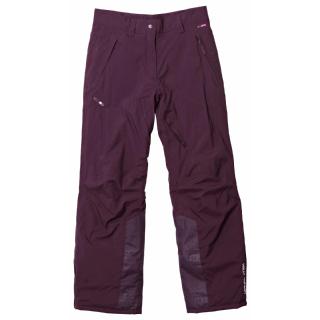 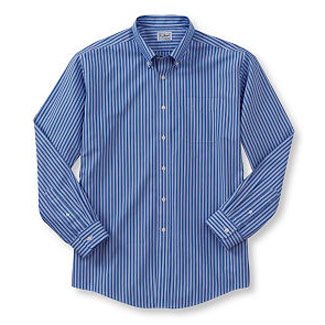 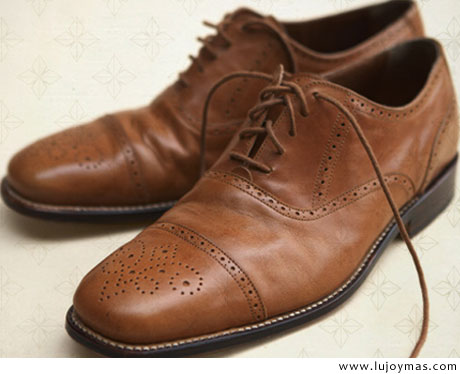 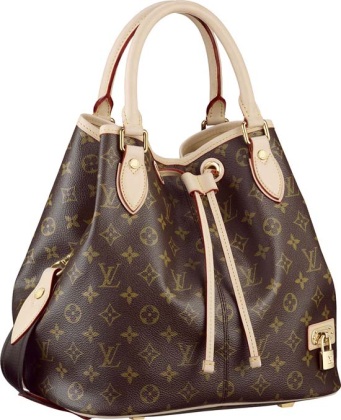 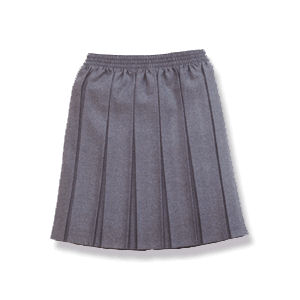 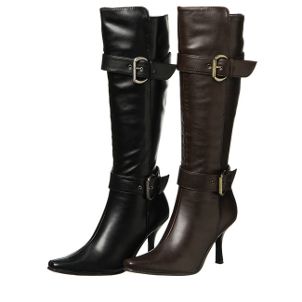 2
¿Qué llevas?
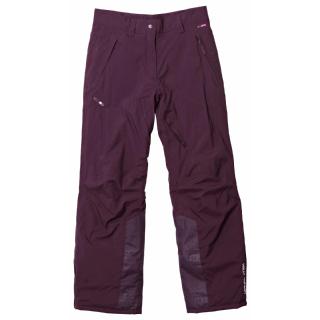 Llevo unos pantalones
3
¿Qué llevas?
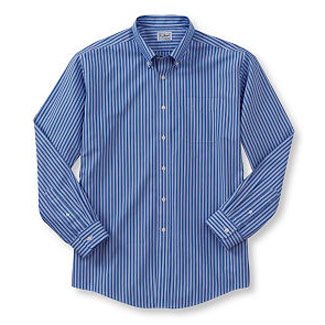 Llevo  una camisa.
4
¿Qué llevas?
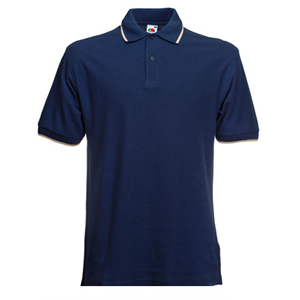 Llevo una franela.
5
¿Qué llevas?
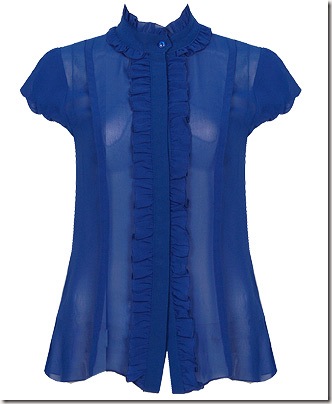 Llevo una blusa.
6
¿Qué llevas?
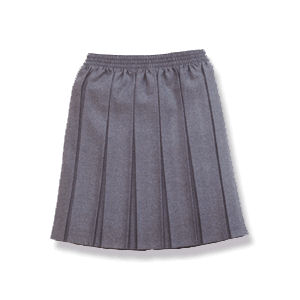 Llevo  una falda corta.
7
¿Qué llevas?
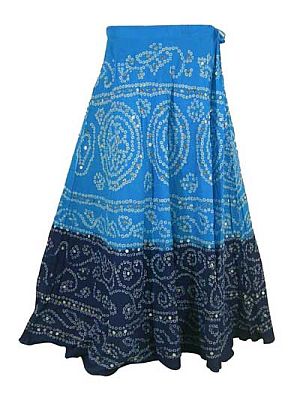 Llevo una falda larga.
8
¿Qué llevas?
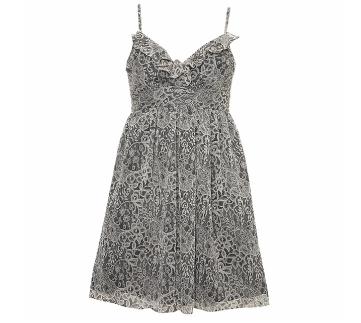 Llevo un vestido.
9
¿Qué llevas?
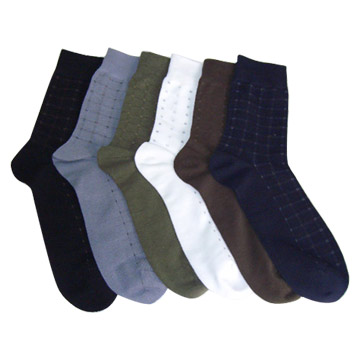 Llevo  unas medias.
10
¿Qué llevas?
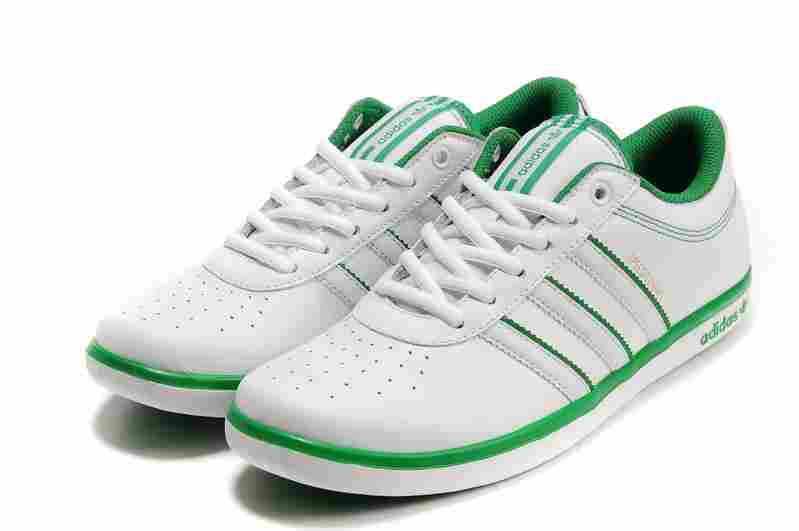 Llevo unos zapatos de deporte.
11
¿Qué llevas?
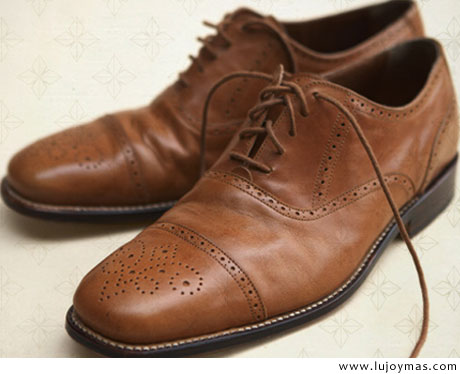 Llevo unos zapatos de vestir.
12
¿Qué llevas?
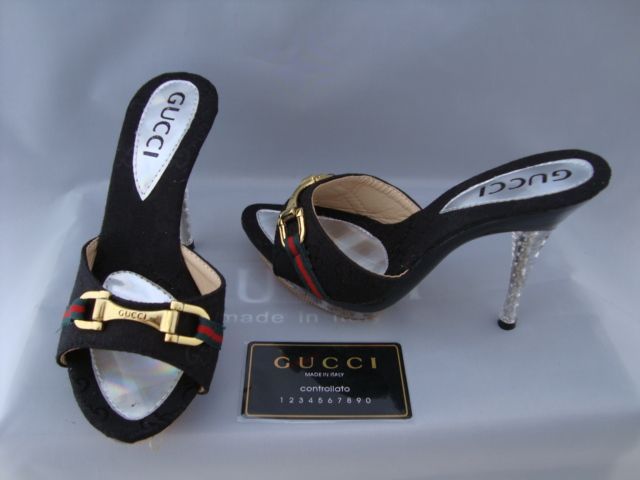 Llevo unos tacones.
13
¿Qué llevas?
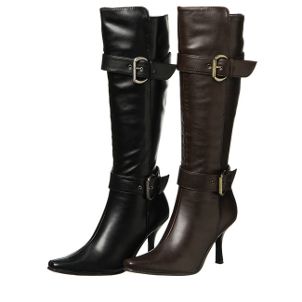 Llevo unas botas.
14
¿Qué llevas?
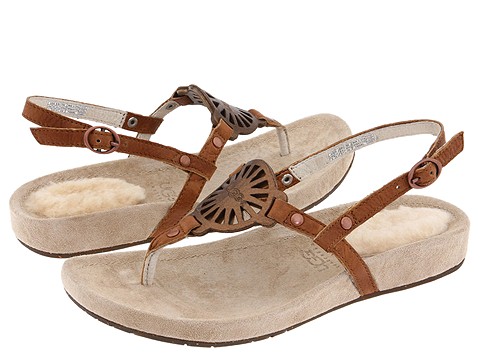 Llevo unas sandalias.
15
¿Qué llevas?
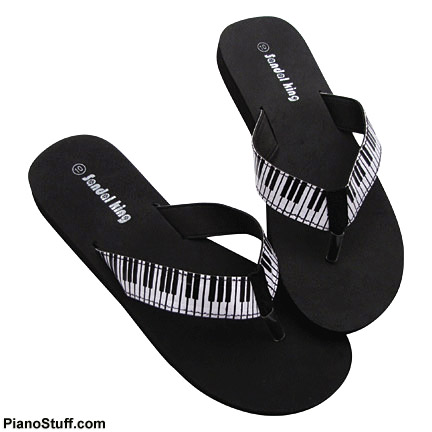 Llevo unas cholas.
16
¿Qué llevas?
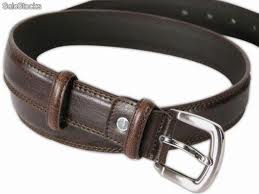 Llevo  una correa o cinturón.
17
¿Qué llevas?
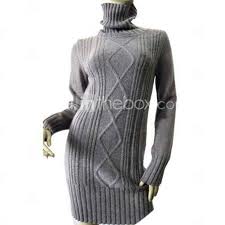 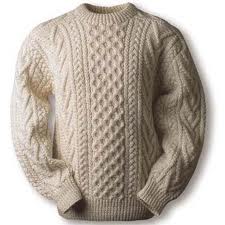 Llevo un suéter.
18
¿Qué llevas?
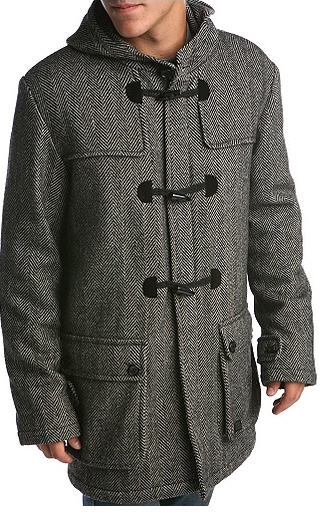 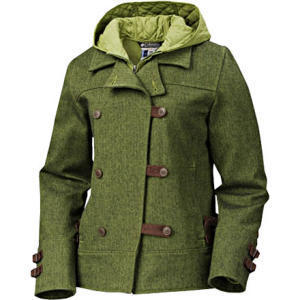 Llevo una chaqueta
19
¿Qué llevas?
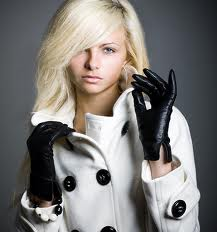 Llevo unos guantes.
20
¿Qué llevas?
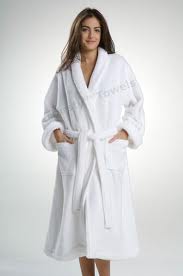 Llevo una bata de baño.
21
¿Qué llevas?
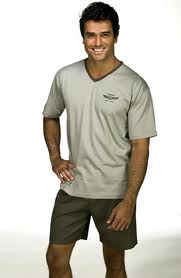 Llevo una pijama.
22
¿Qué llevas?
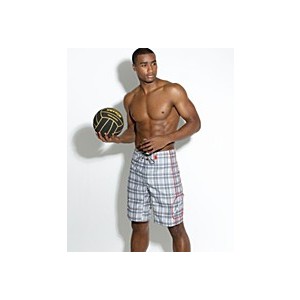 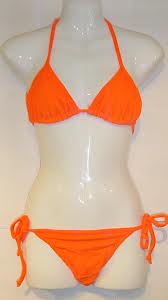 Llevo una traje de baño .
23
¿Qué llevas?
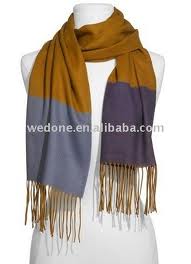 Llevo una bufanda.
24
¿Qué llevas?
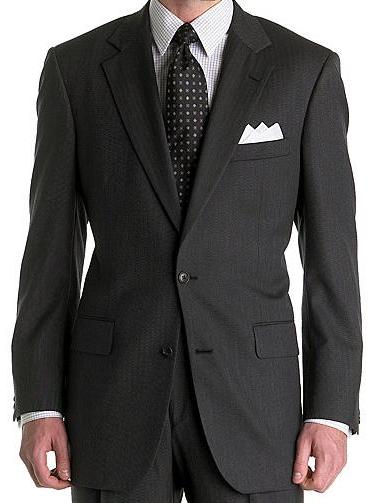 Llevo un traje.
25
¿Qué llevas?
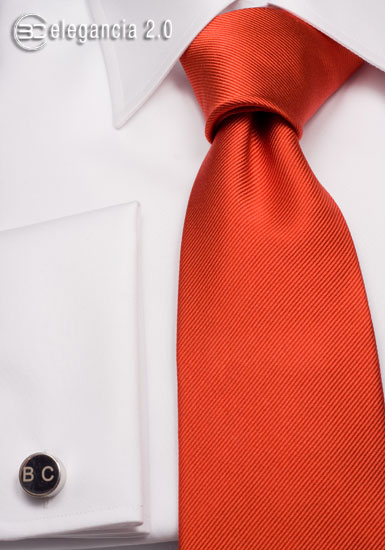 Llevo  una corbata.
26
¿Qué llevas?
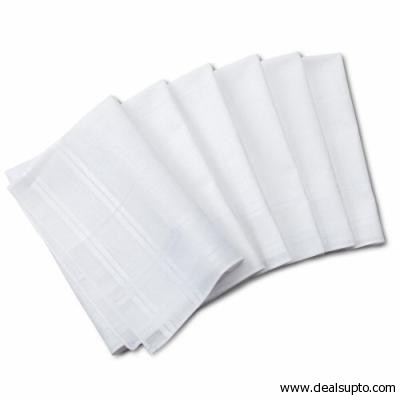 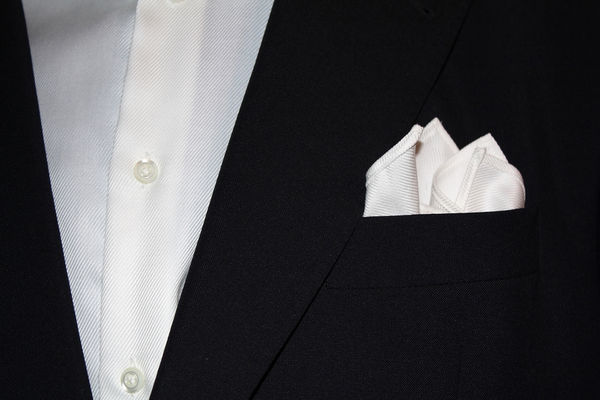 Llevo un pañuelo.
27
¿Qué llevas?
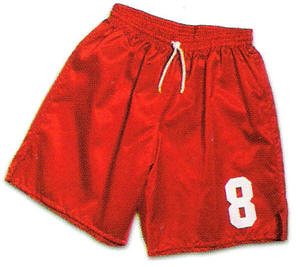 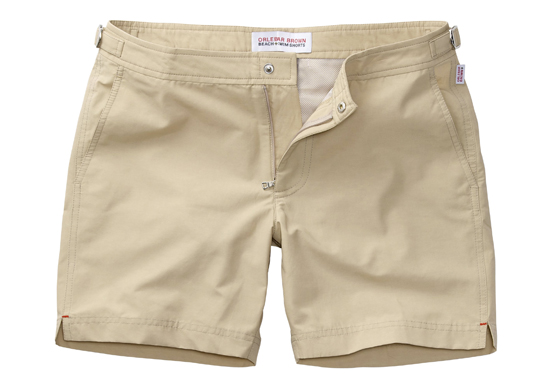 Llevo unos chores.
28
¿Qué llevas?
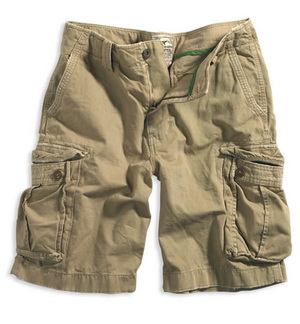 Llevo unas bermudas.
29
¿Qué llevas?
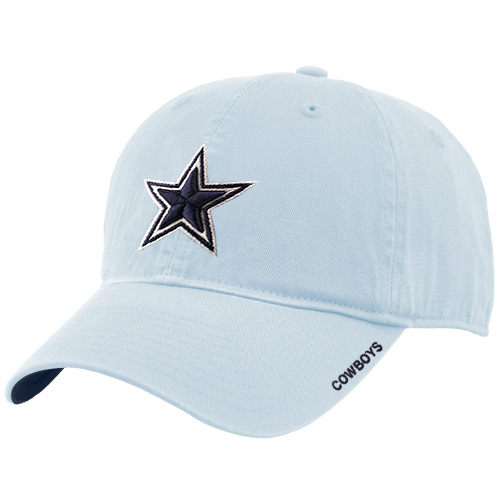 Llevo una gorra.
30
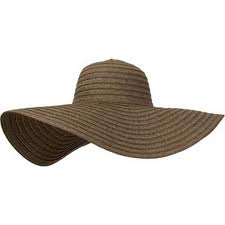 ¿Qué llevas?
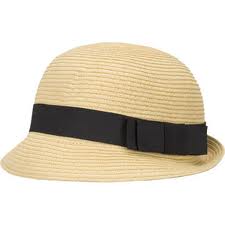 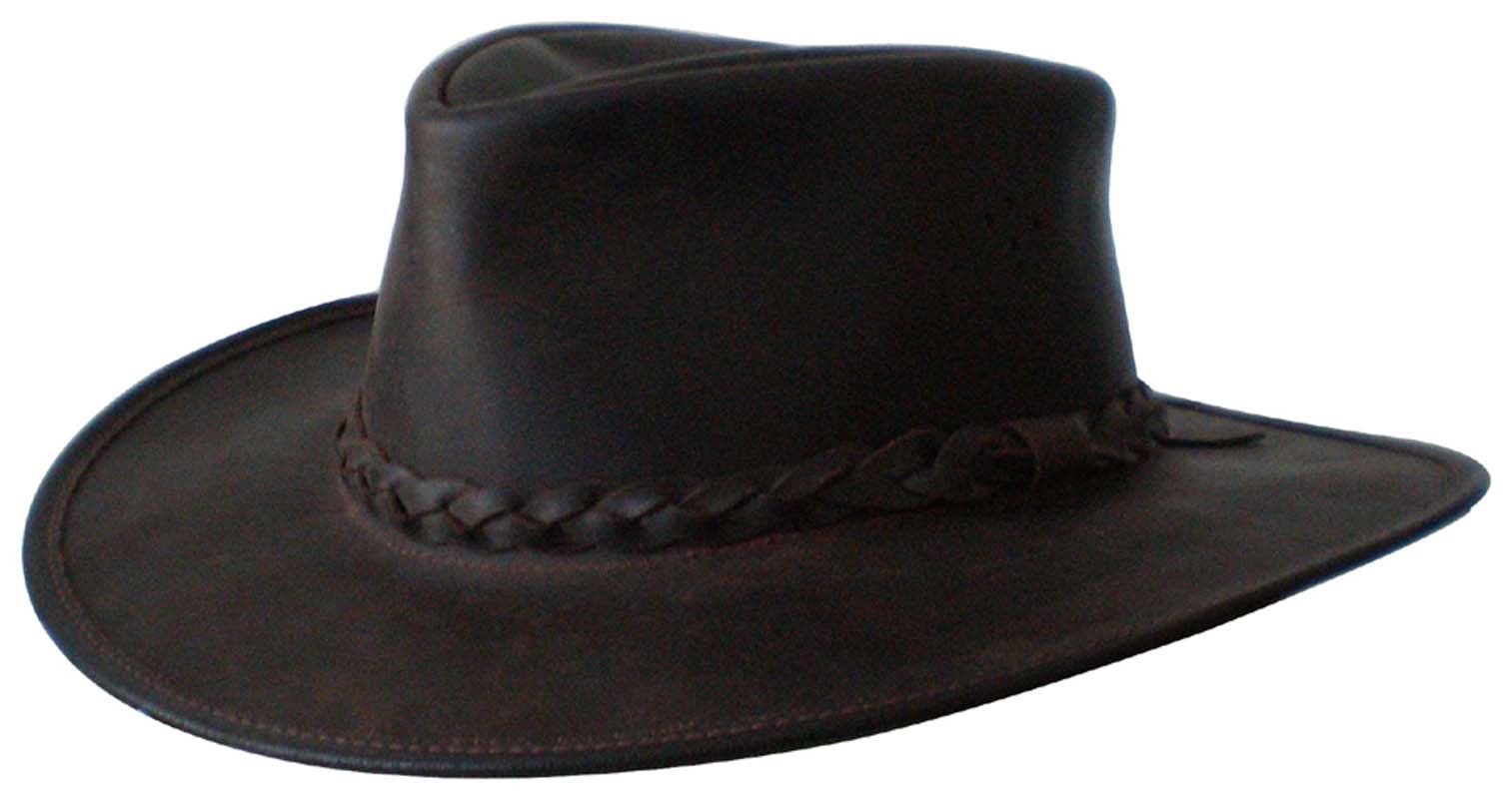 Llevo un sombrero.
31
¿Qué llevas?
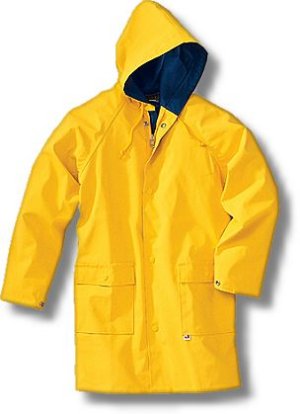 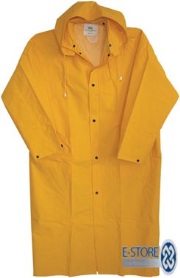 Llevo un impermeable.
32
¿Qué llevas?
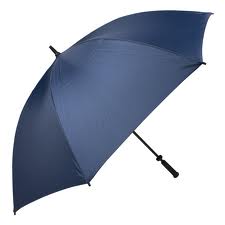 Llevo un paraguas.
33
¿Qué llevas?
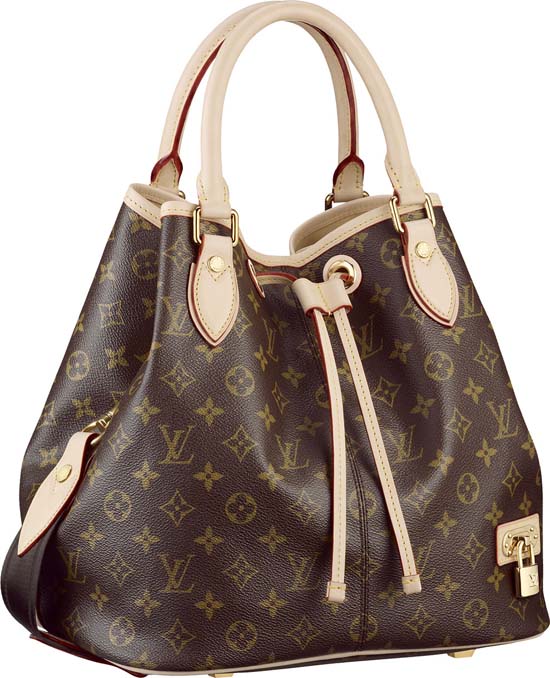 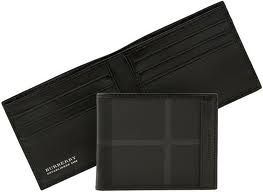 Llevo una cartera.
34
¿Qué llevas?
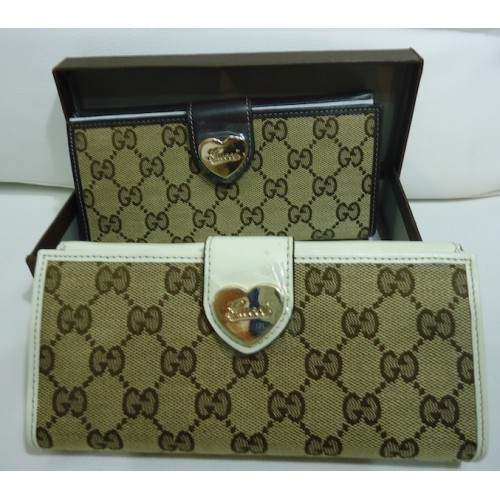 Llevo un monedero.
35
¿Qué llevas?
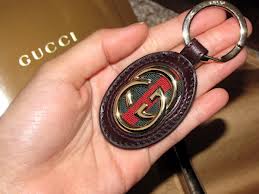 Llevo un llavero.
36
¿Qué llevas?
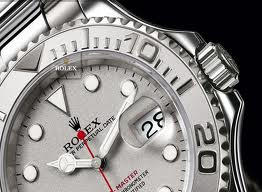 Llevo un reloj.
37
¿Qué llevas?
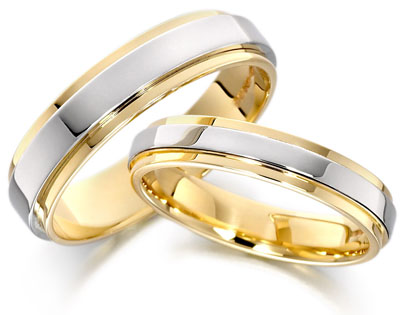 Llevo un anillo.
38
¿Qué llevas?
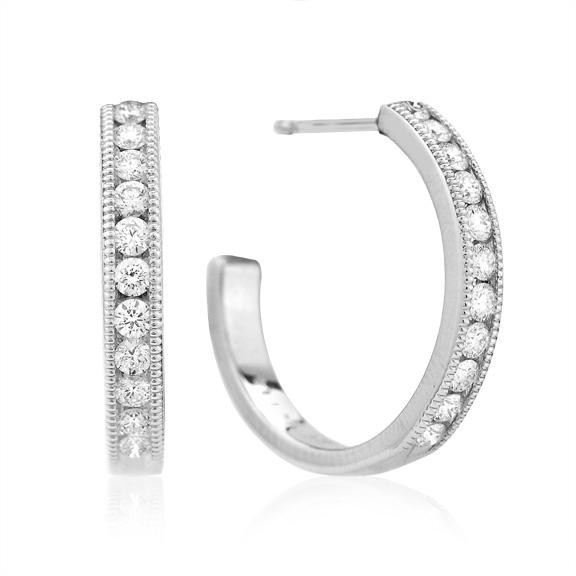 Llevo unos zarcillos o aretes.
39
¿Qué llevas?
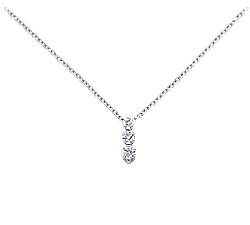 Llevo  un collar.
40
¿Qué llevas?
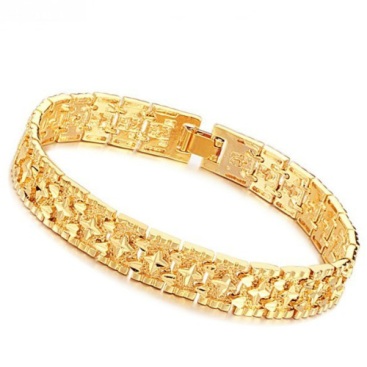 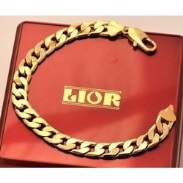 Llevo una esclava o brazalete.
41
Verbo Llevar (to wear/regular)
Singular
Yo			llevo
tú			llevas
Él/ella		lleva
Usted		lleva

Plural
Nosotros(as)	llevamos
Ustedes		llevan
Ellos(as)		llevan
42
Ejemplos:
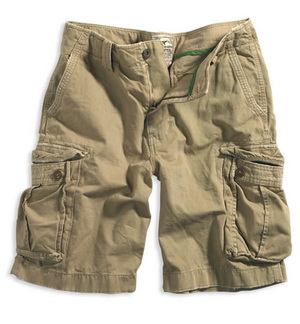 ¿Qué llevas tú?
Llevo unos bermudas.
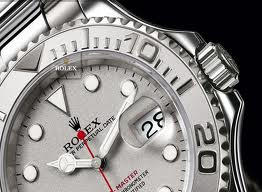 ¿Qué lleva él?
El lleva un reloj.
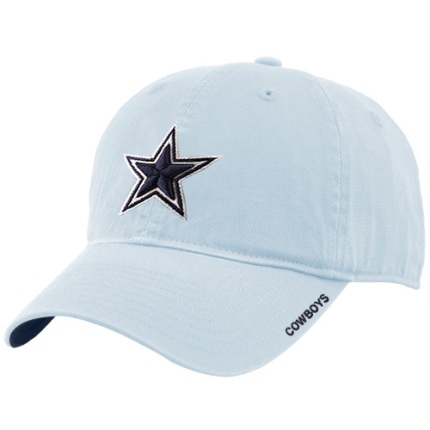 ¿Qué llevan ellos?
Ellos llevan una gorra.
43
Using Gustar to express that you like something
Singular					If the something is plural
I like				me gusta	me gustan		
You like			te gusta	te gustan		
He/she likes		le gusta	le gustan		
You like(formal)		le gusta	le gustan

Plural
We like			nos gusta	nos gustan
You like(Spain)		os gusta	os gustan	
You all like		les gusta	les gustan
They like			les gusta	les gustan
44
Ejemplos:
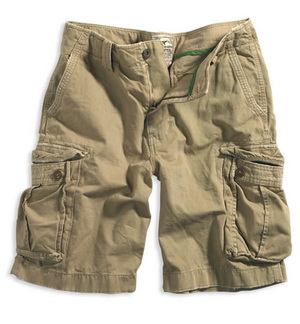 ¿Te gustan las bermudas?
Sí me gustan las bermudas.
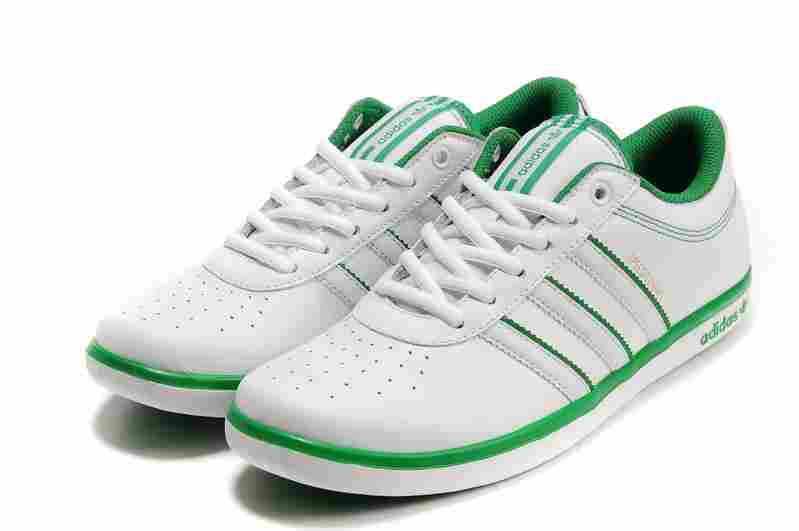 ¿Le gustan a ella los zapatos?
Sí le gustan los zapatos.
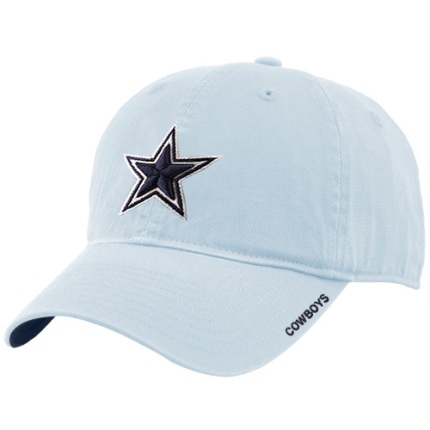 ¿Les gusta a ellos la gorra?
Sí  les gusta la gorra.
45
¿Qué tipo de ropa te gusta? (Click for pictures.)

Me gusta la ropa formal o de vestir.
Me gusta la ropa casual o informal 
Me gusta la ropa deportiva.
Me gusta la ropa de invierno.
Me gusta la ropa de verano.
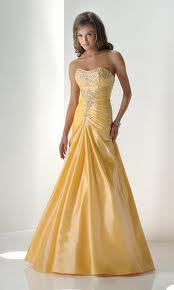 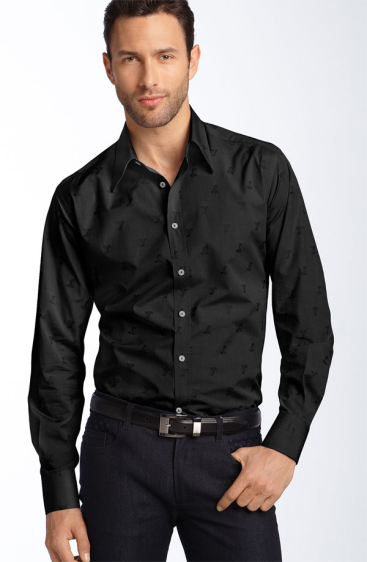 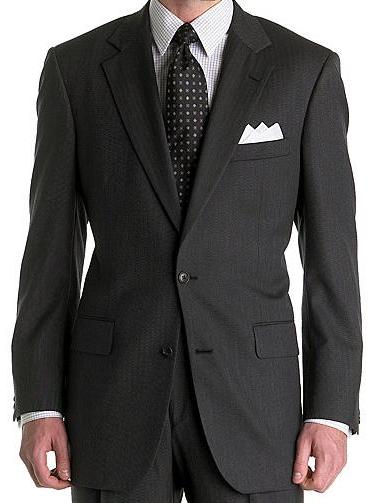 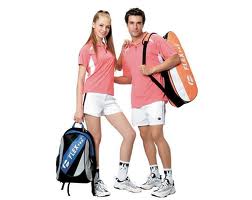 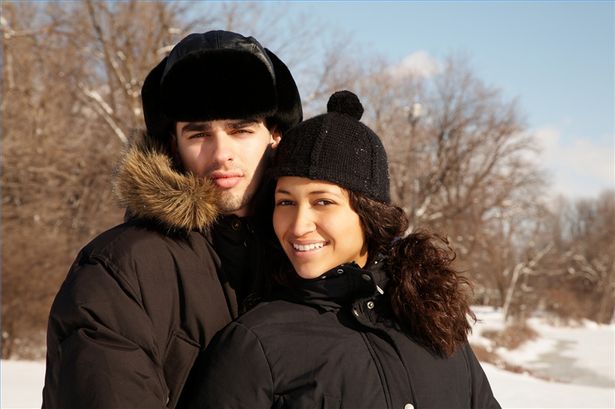 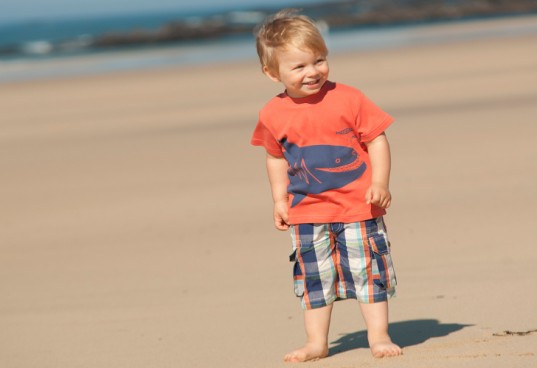 46
Los Colores Básicos
Rojo
Azul
Anaranjado
Morado
Amarillo
Negro
Verde
Blanco
47
¿De qué color es  __________ ?(click for pictures.)

la camisa
el pantalón
la falda
la chaqueta
la blusa
la bufanda
la correa
el suéter 

La/el ____________ es ____________.
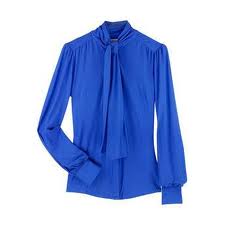 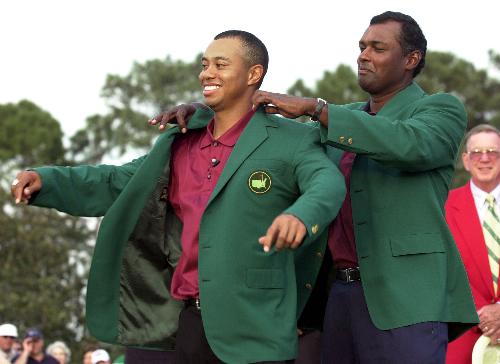 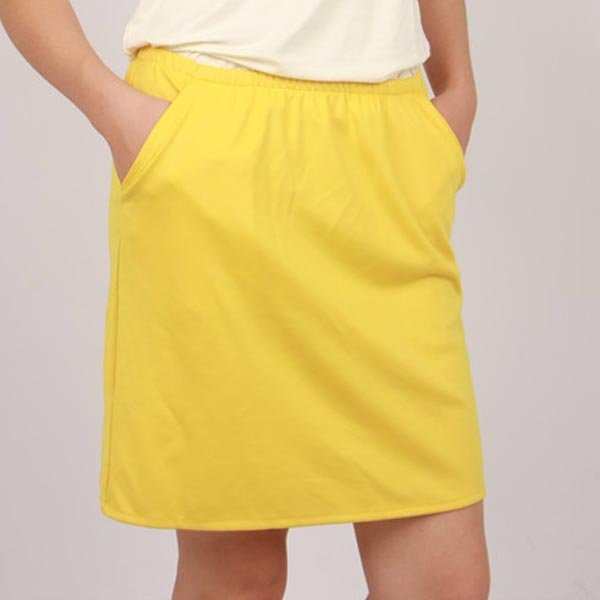 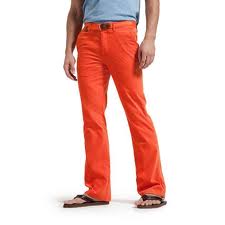 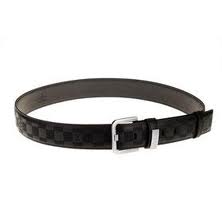 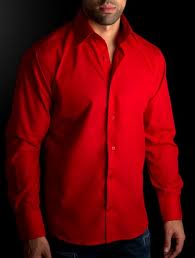 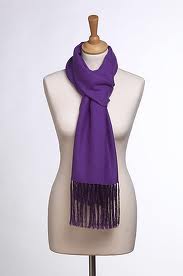 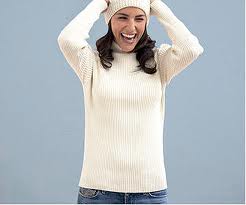 48
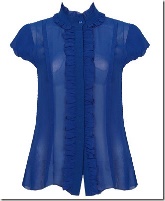 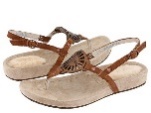 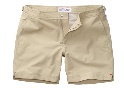 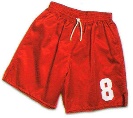 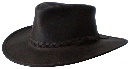 Aquel/that
Aquellos/that
Aquellas/that
Aquella/that
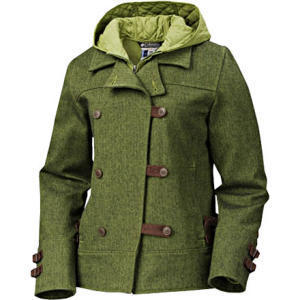 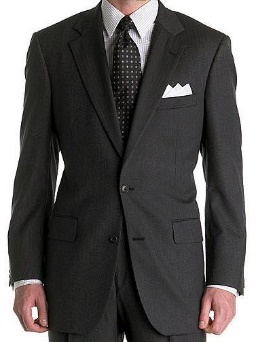 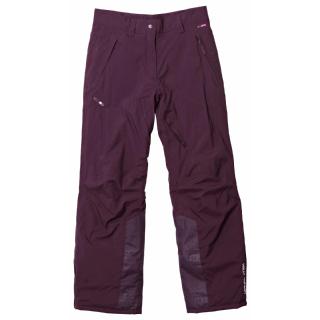 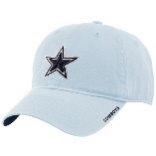 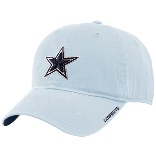 Esas/those
Me gusta …
Esa/that
Ese/that
Esos/those
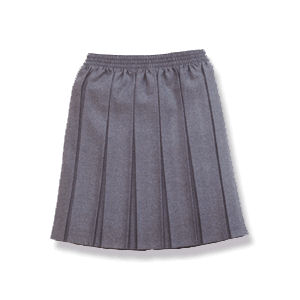 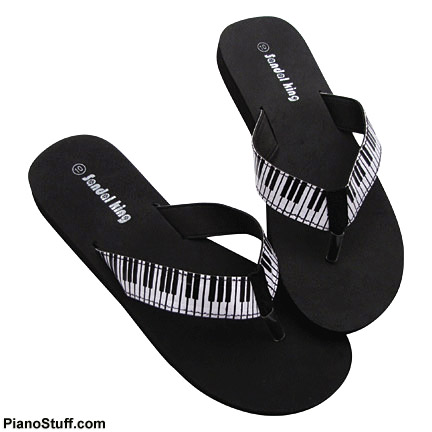 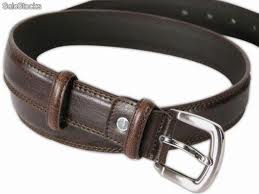 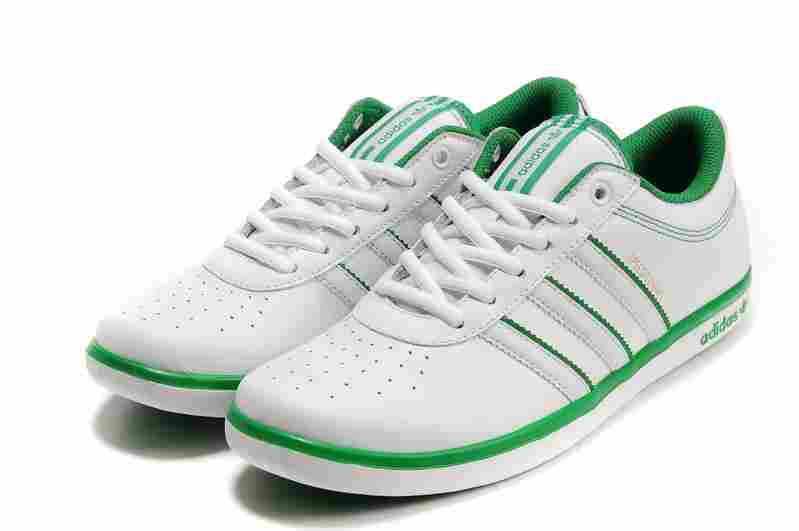 Este/this
Estas/these
Estos/these
Esta/this
49
Singular
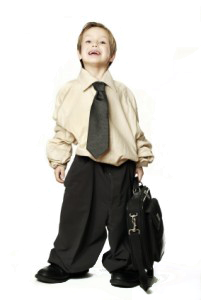 ¿Cómo me queda la camisa?
Te queda grande.
¿Cómo te queda la camisa?
Me queda grande.
¿Cómo te quedan los pantalones?
Me quedan grandes.
Plural
50
Plural
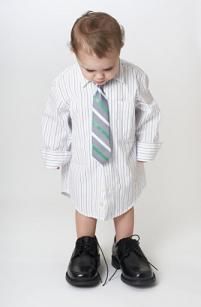 ¿Cómo te quedan los zapatos?
Me quedan grandes.
51
Singular
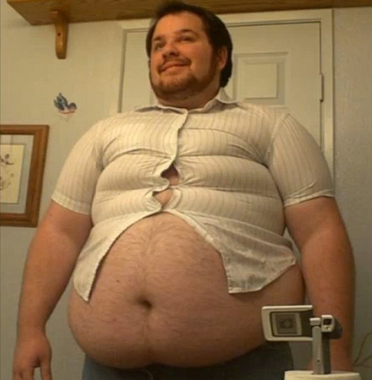 ¿Cómo te queda la camisa?
Me queda pequeña.
52
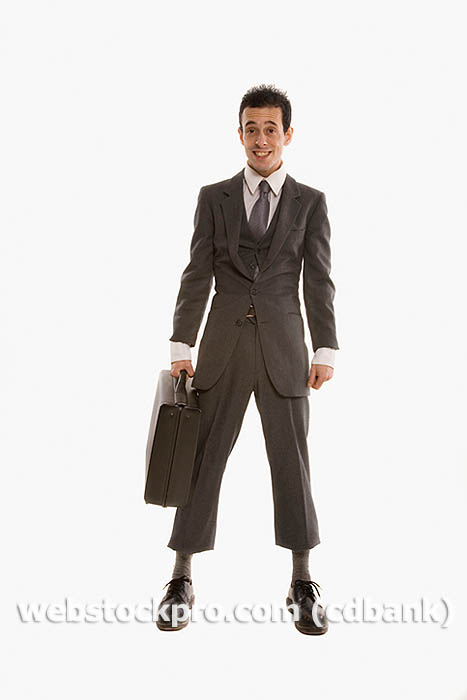 Plural
¿Cómo le quedan los pantalones?
Le quedan pequeños.
53
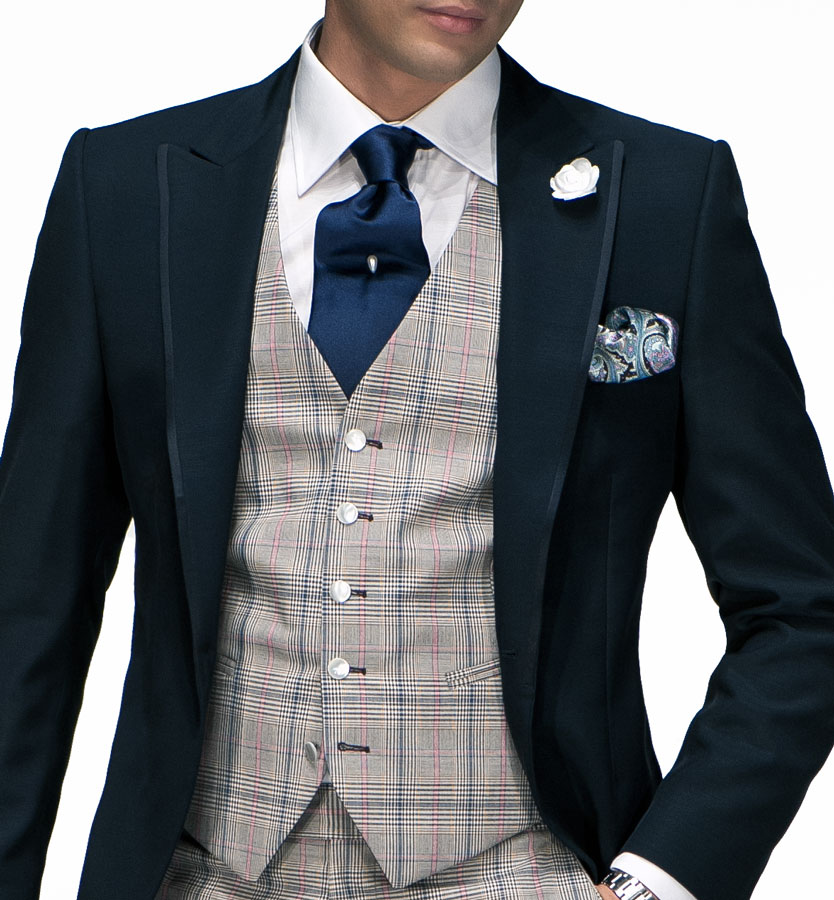 ¿Cómo me queda el traje?
Te queda muy bien.
54
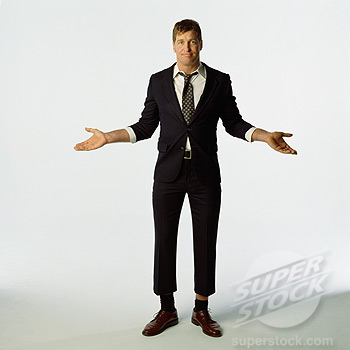 ¿Cómo me queda el traje?
Te queda muy mal.
55
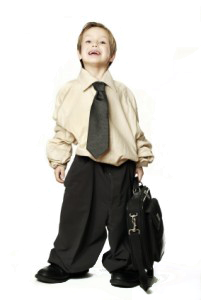 ¿Cómo me queda _________?
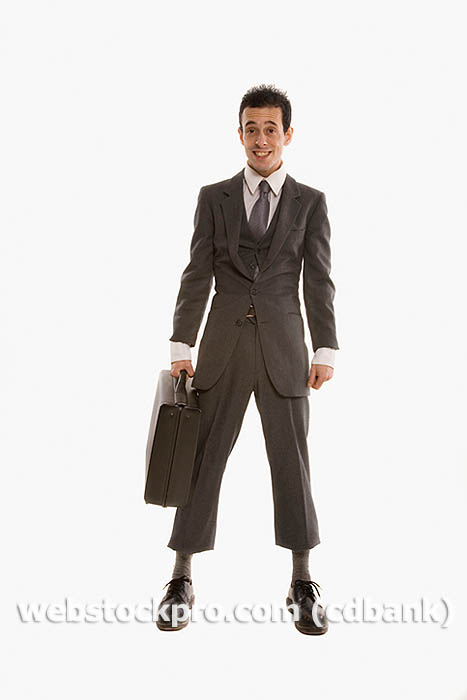 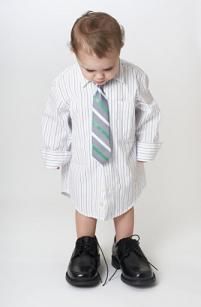 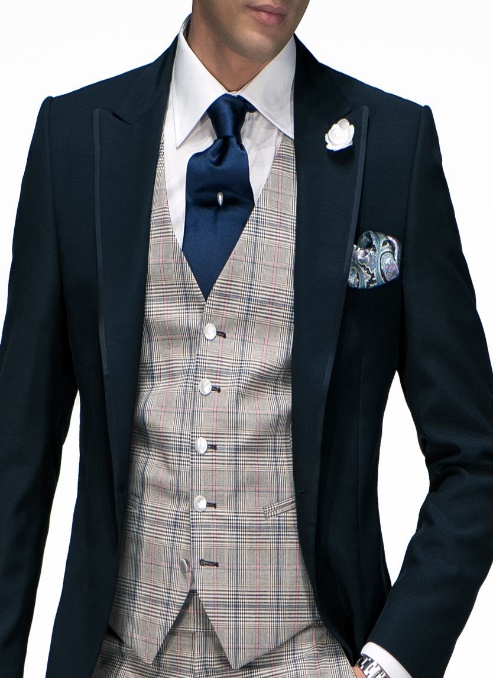 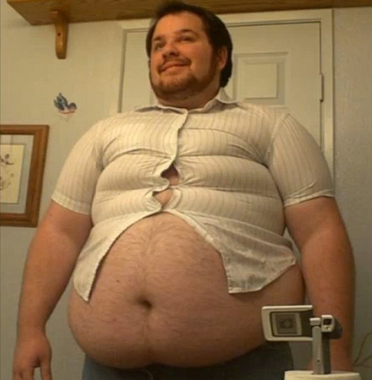 ¿Cómo me quedan _________?
56
¿Cuánto cuestan los ________  ?
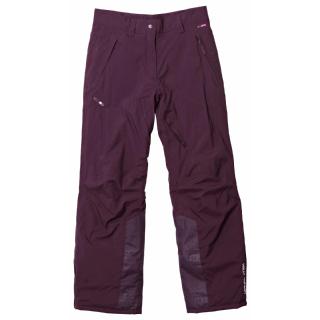 $ 50
Cuestan $ 50.
57
¿Cuánto cuesta la _________?
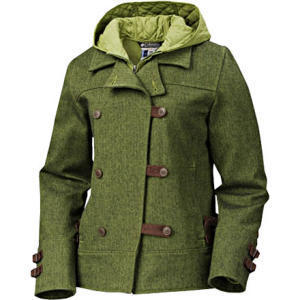 $ 300
La chaqueta cuesta $ 300.
58
¿Cuánto cuesta el_________?
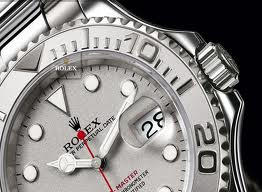 $ 9000
El reloj cuesta $ 9000.  El reloj es 
muy caro.
59
¿Cuánto cuesta la _________?
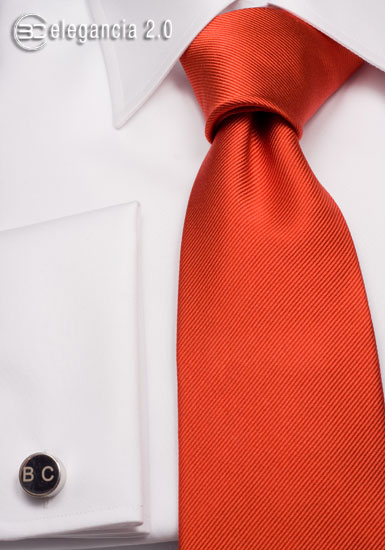 $ 10
La corbata cuesta $ 10. Es 
muy barata.
60
¿Qué precio tiene la ______?
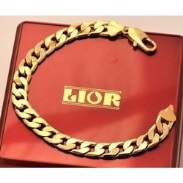 $ 1000
El precio es $1000.  Es muy costosa.
61
¿Cuál es el precio de los ______?
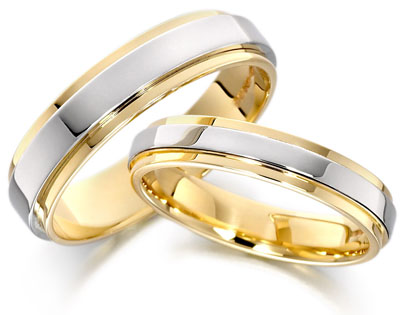 $ 3000
El precio es $3000.  Son muy costosos.
62